澳洲學制圖
108447901 國比博二 李泓儒
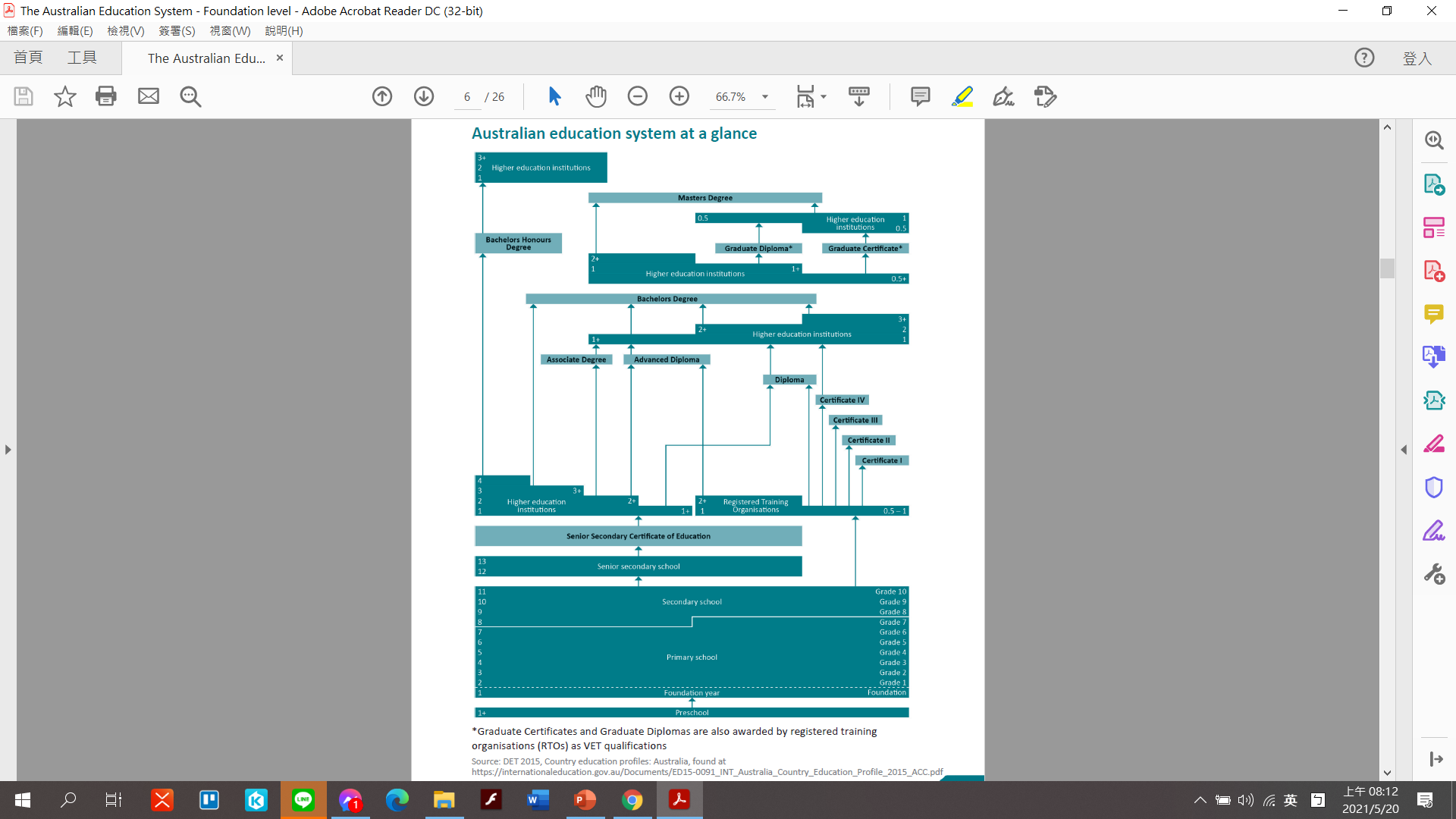 [Speaker Notes: 澳洲學制圖、台灣對照圖：http://www.edu-fair.com/reports/2009_Education_Tw-Australia.html
AQF：http://www.edu-fair.com/reports/2009_KindofEducation_Australia.html學制說明：https://www.wesi.com.tw/educational-system-aus.htm]
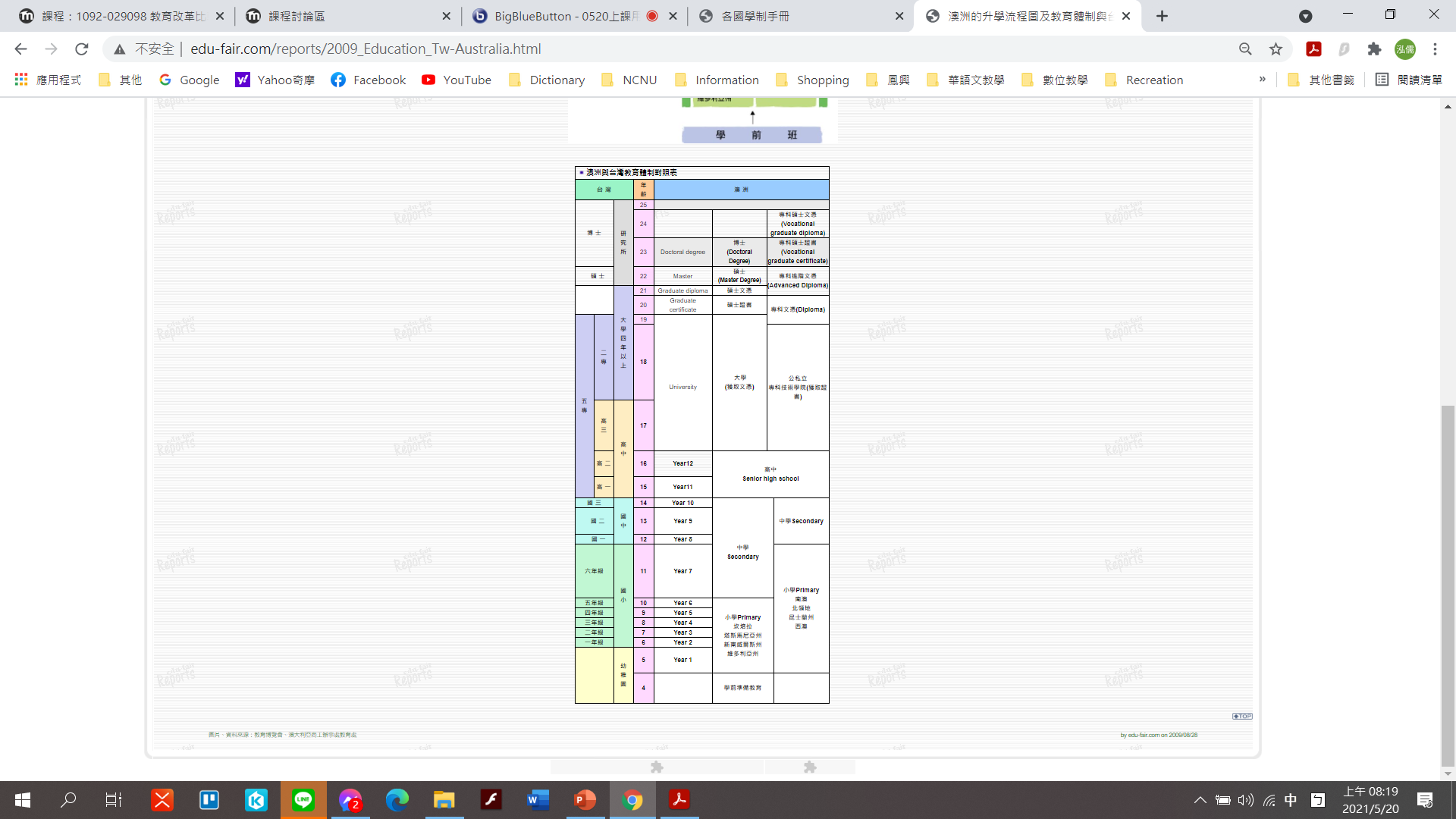 資料來源：
教育博覽會
澳大利亞商工辦事處教育處http://www.edu-fair.com/reports/2009_Education_Tw-Australia.html
澳洲義務教育
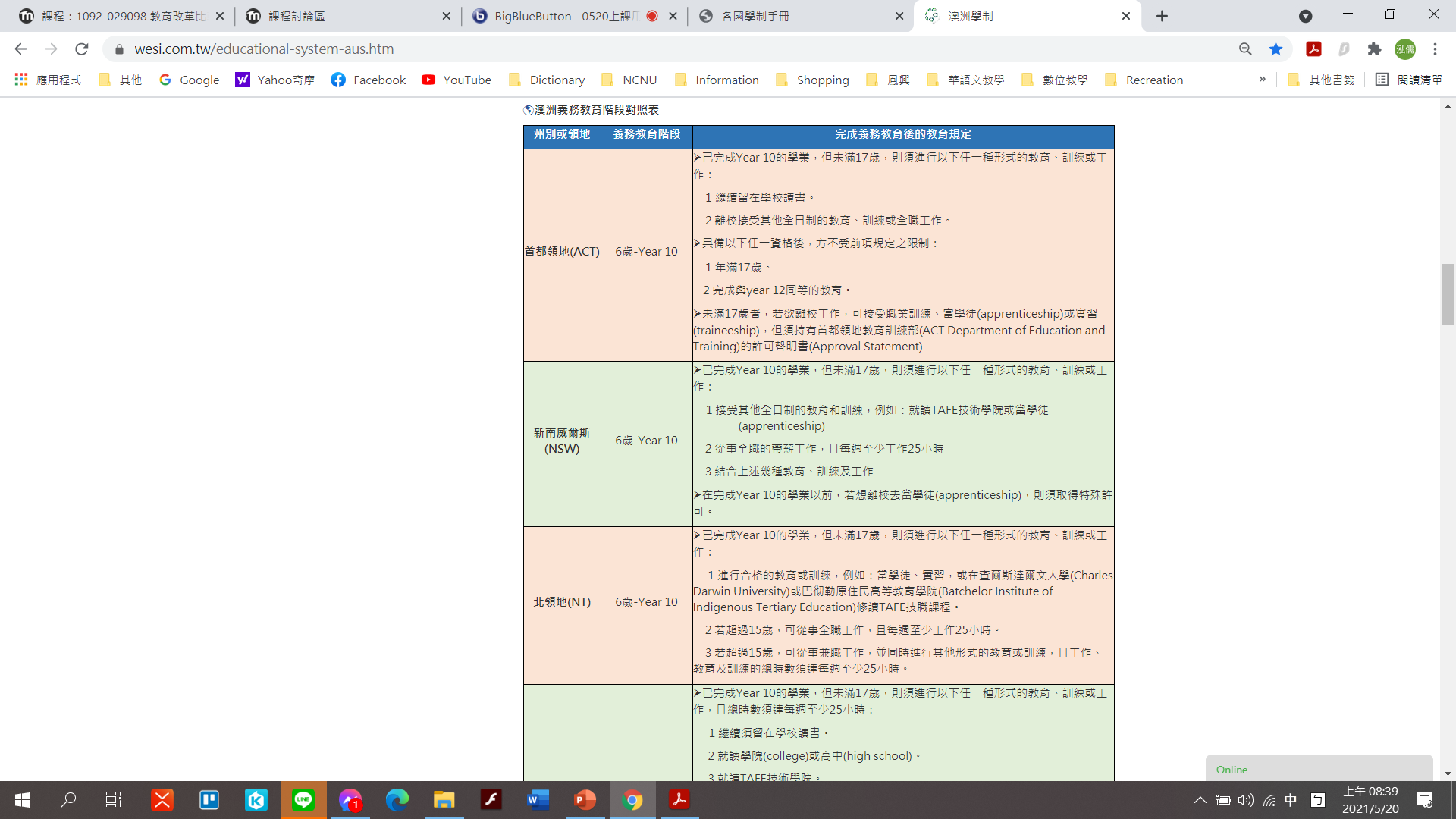 元璽國際教育諮詢：https://www.wesi.com.tw/educational-system-aus.htm
澳洲義務教育
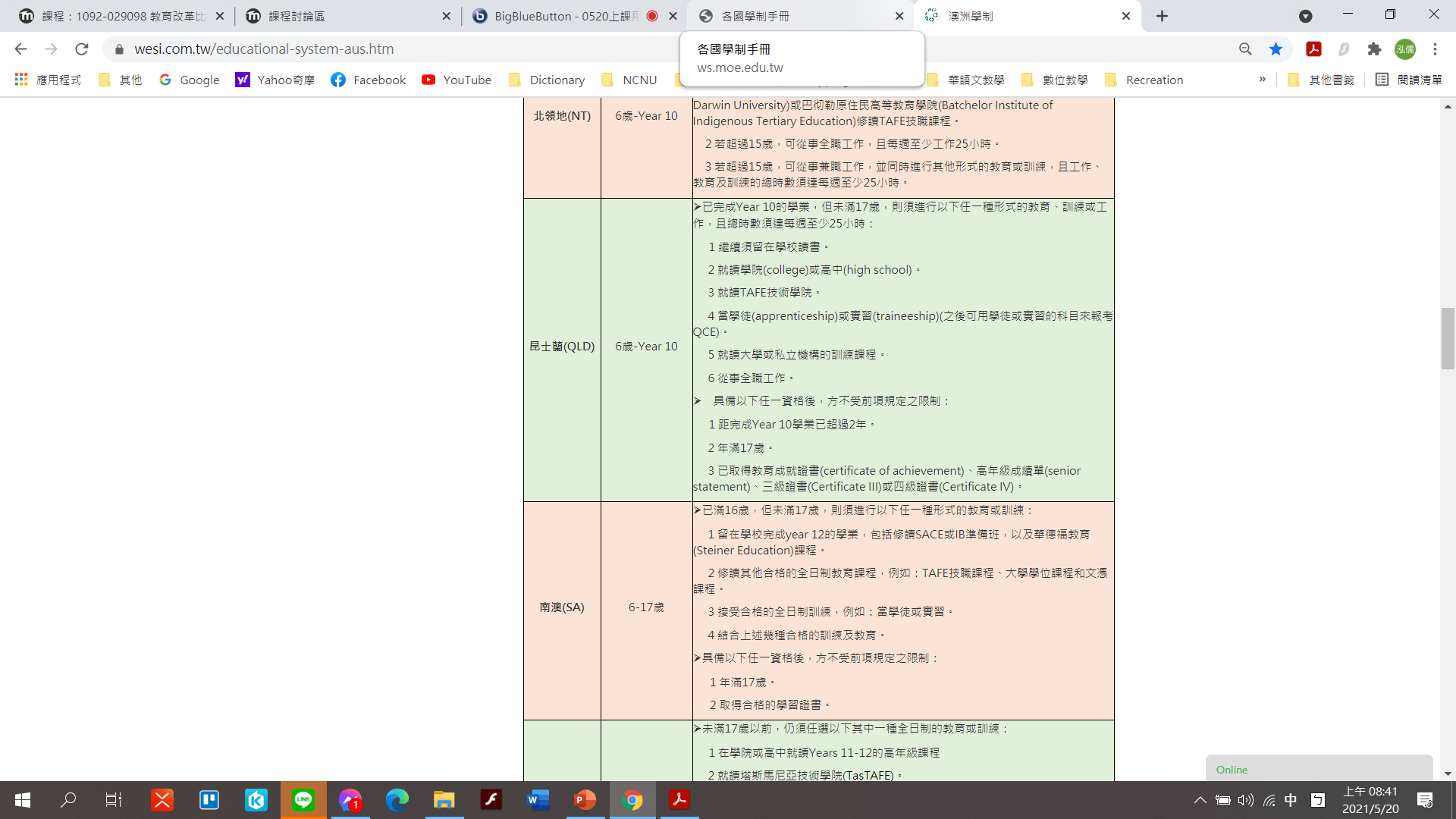 元璽國際教育諮詢：https://www.wesi.com.tw/educational-system-aus.htm
澳洲義務教育
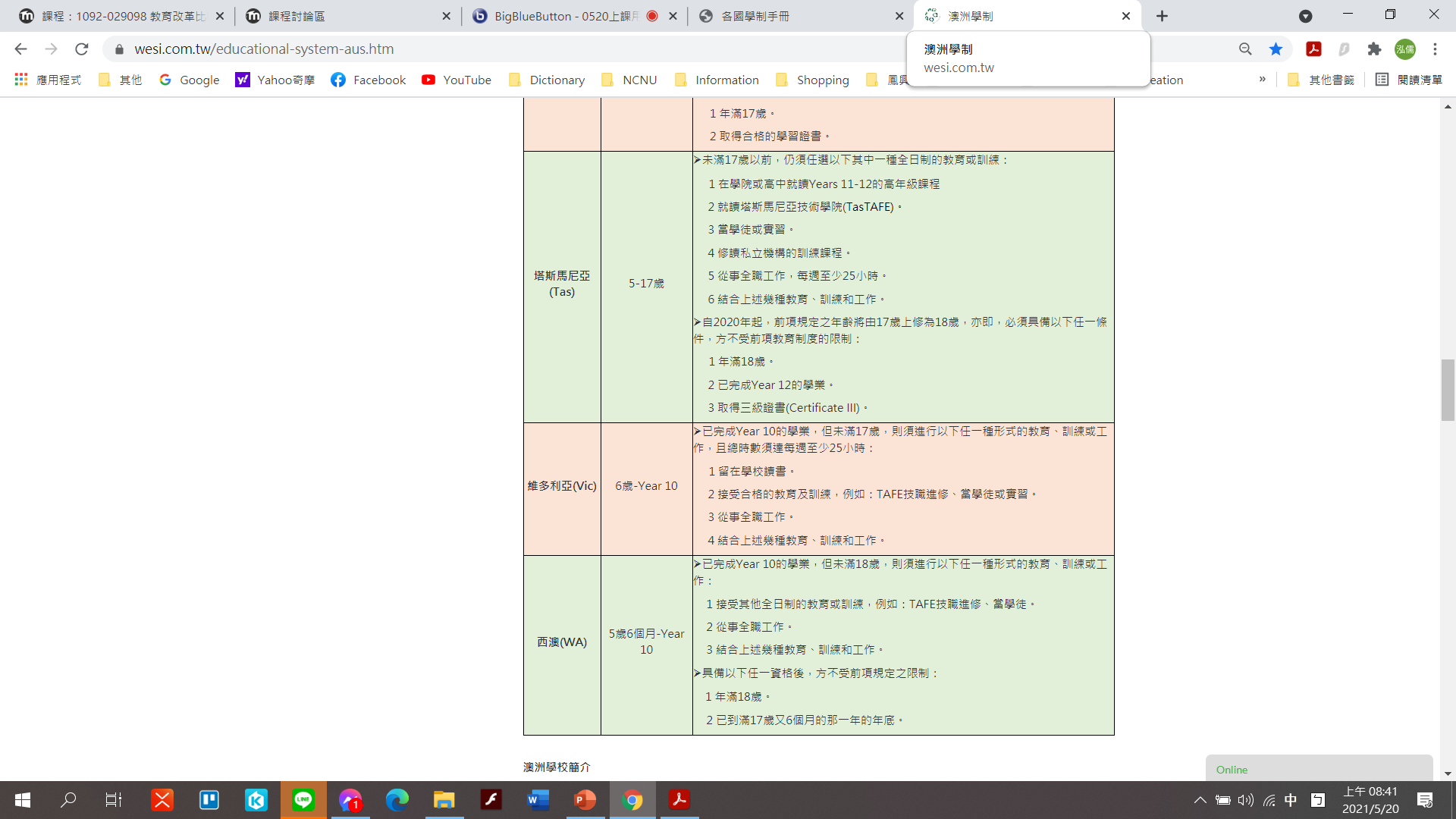 元璽國際教育諮詢：https://www.wesi.com.tw/educational-system-aus.htm
ATAR  （Australian Tertiary 
Admission Rank）
澳洲高等教育入學排名制度
每日頭條 - https://kknews.cc/zh-hk/education/bogzbk6.html
澳洲遊學網 – https://australia.net.tw/blog/atar/
[Speaker Notes: 說明：
每日頭條 - https://kknews.cc/zh-hk/education/bogzbk6.html
澳洲遊學網 – https://australia.net.tw/blog/atar/]
AQF（Australia Qualification Framework）澳洲學歷資格架構
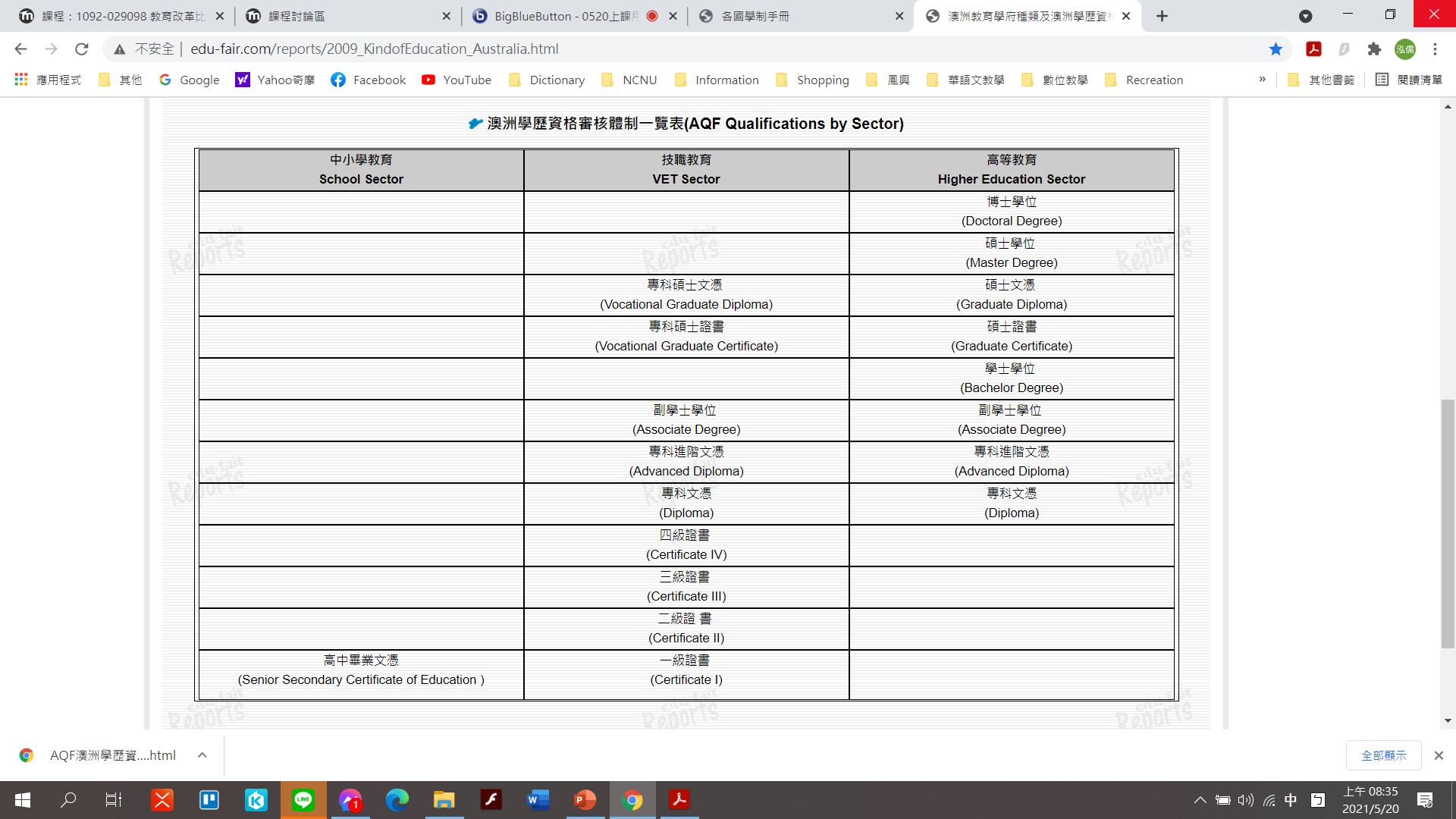 資料來源：
教育博覽會
澳大利亞商工辦事處教育處http://www.edu-fair.com/reports/2009_Education_Tw-Australia.html
AQF（Australia Qualification Framework）澳洲學歷資格架構
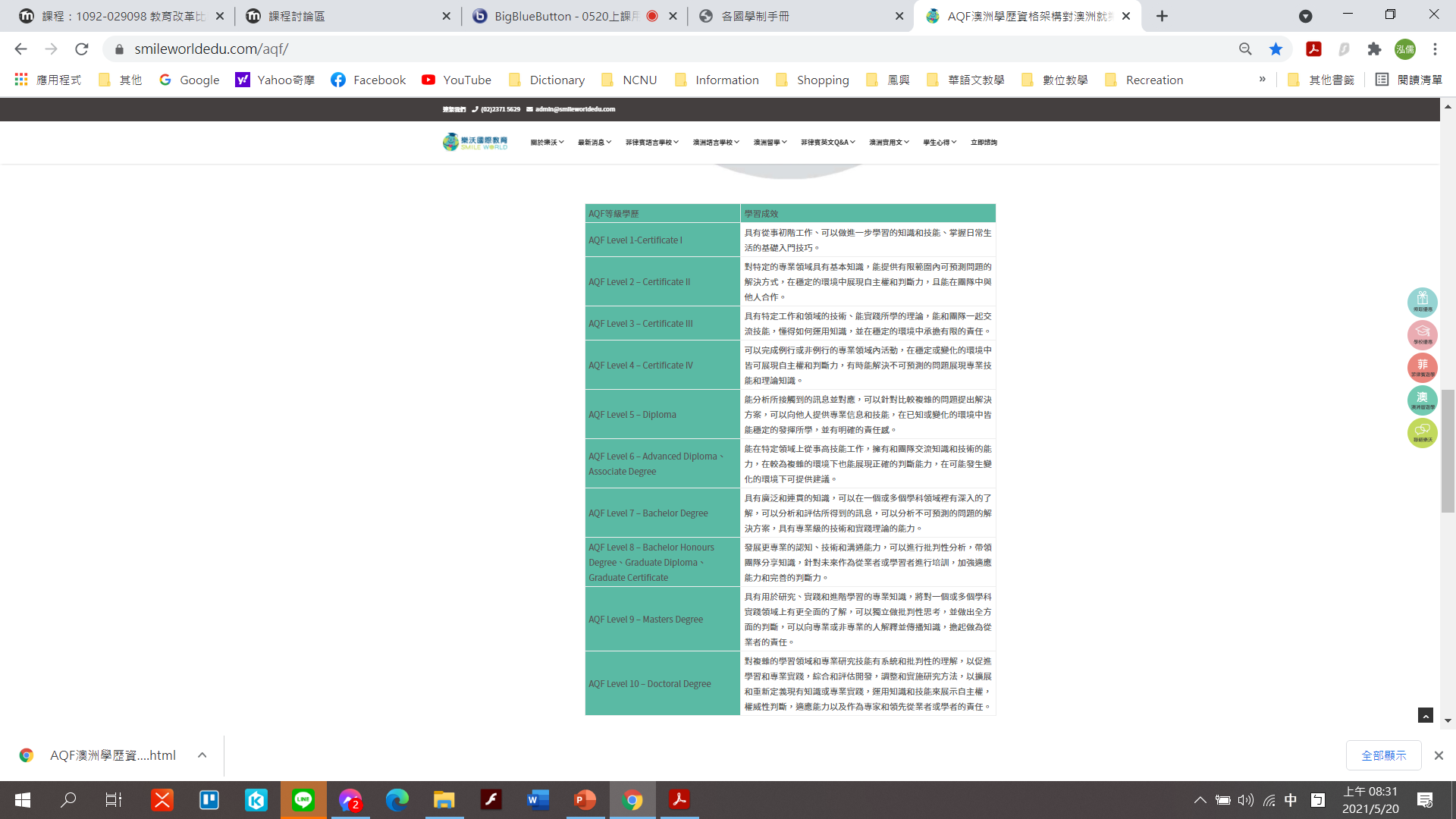 樂沃國際教育：https://www.smileworldedu.com/aqf/